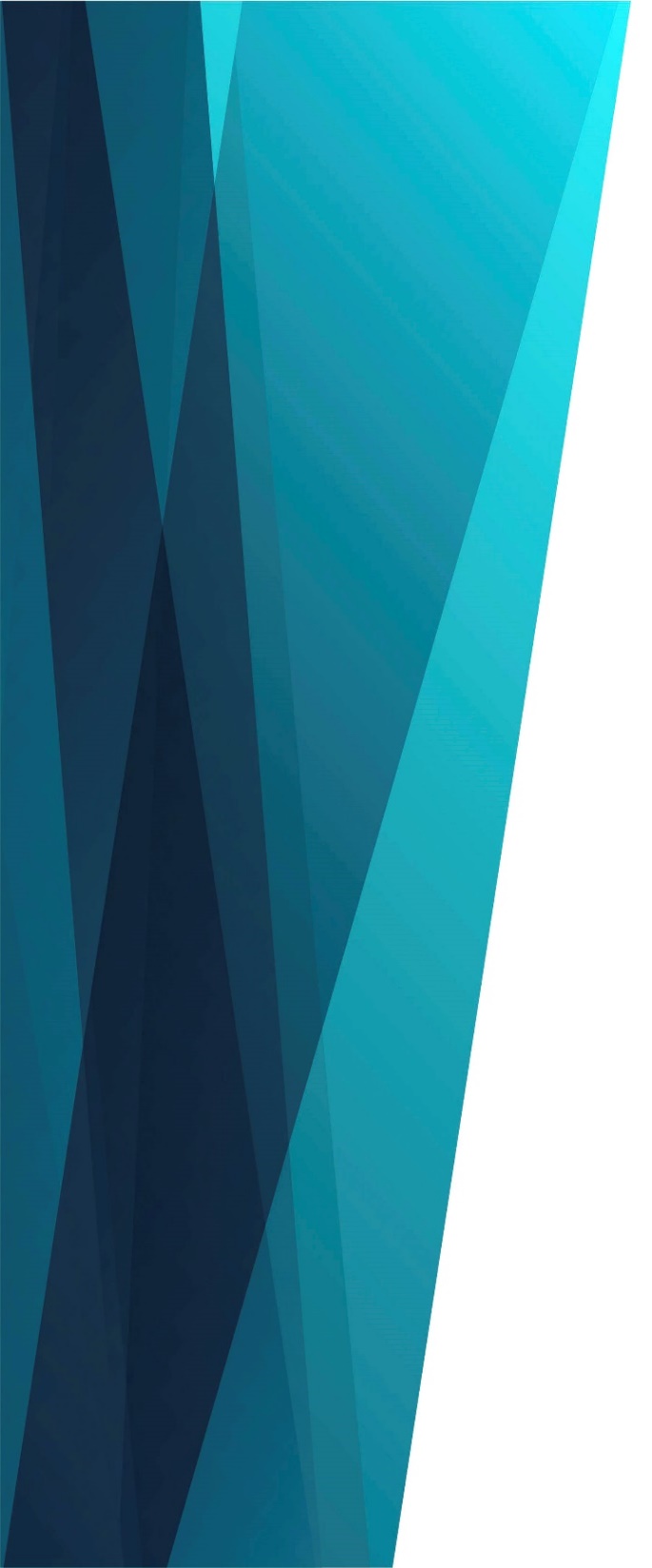 Источник вечной жизни
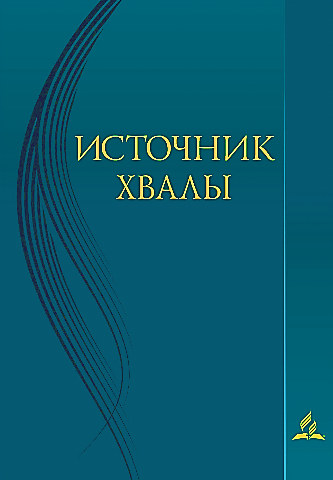 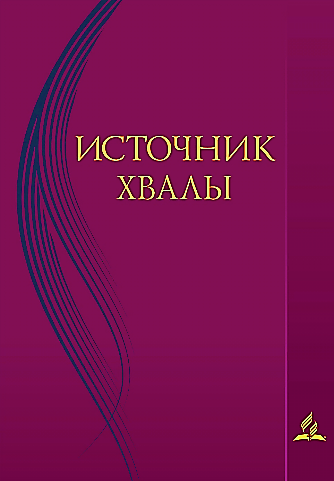 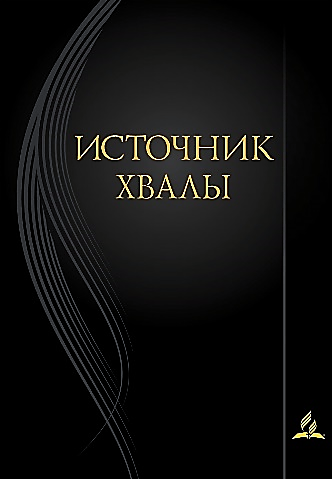 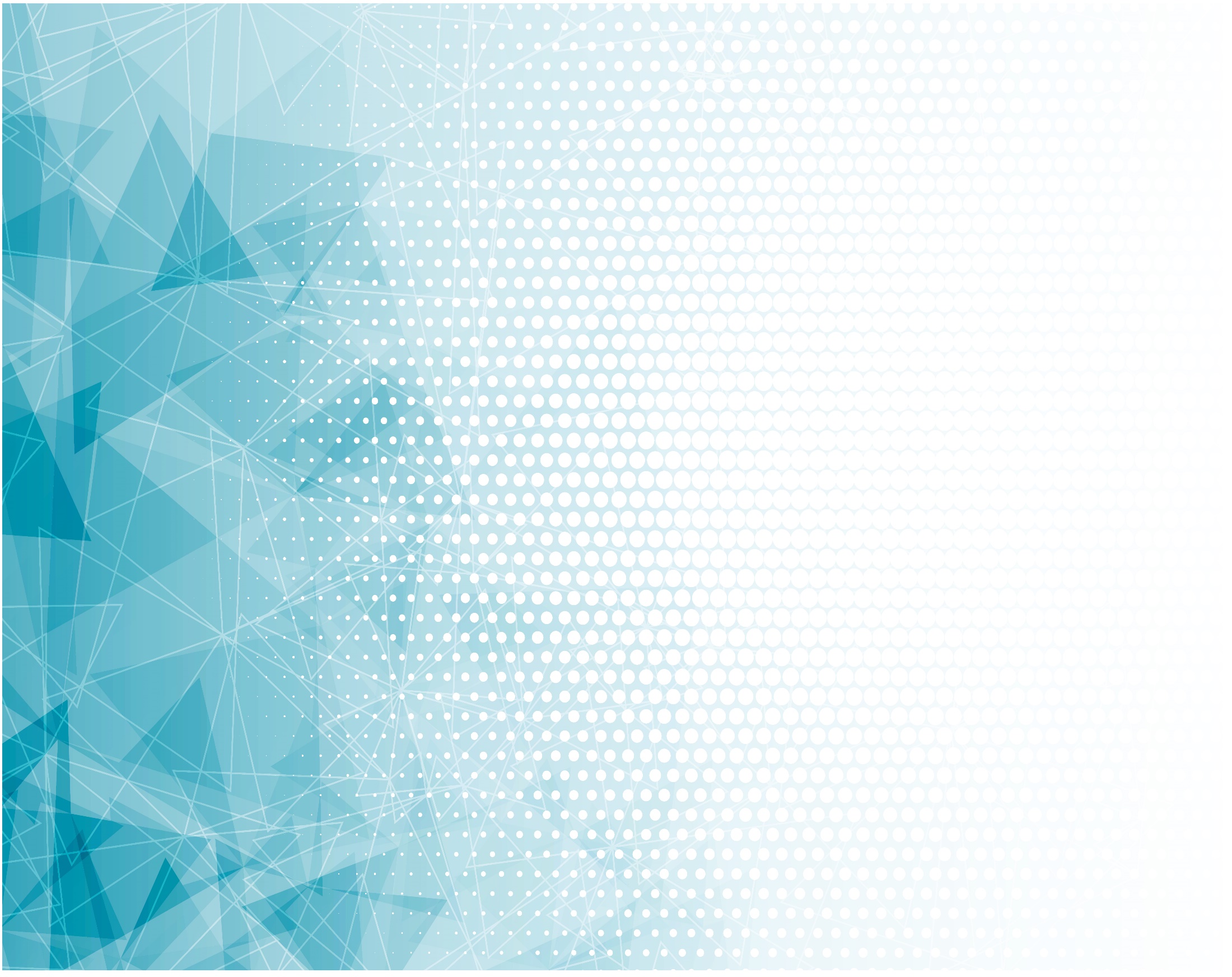 Источник вечной жизни,
Прозрачный как кристалл,
Течёт в краю Отчизны, 
Для тех, кто здесь устал.
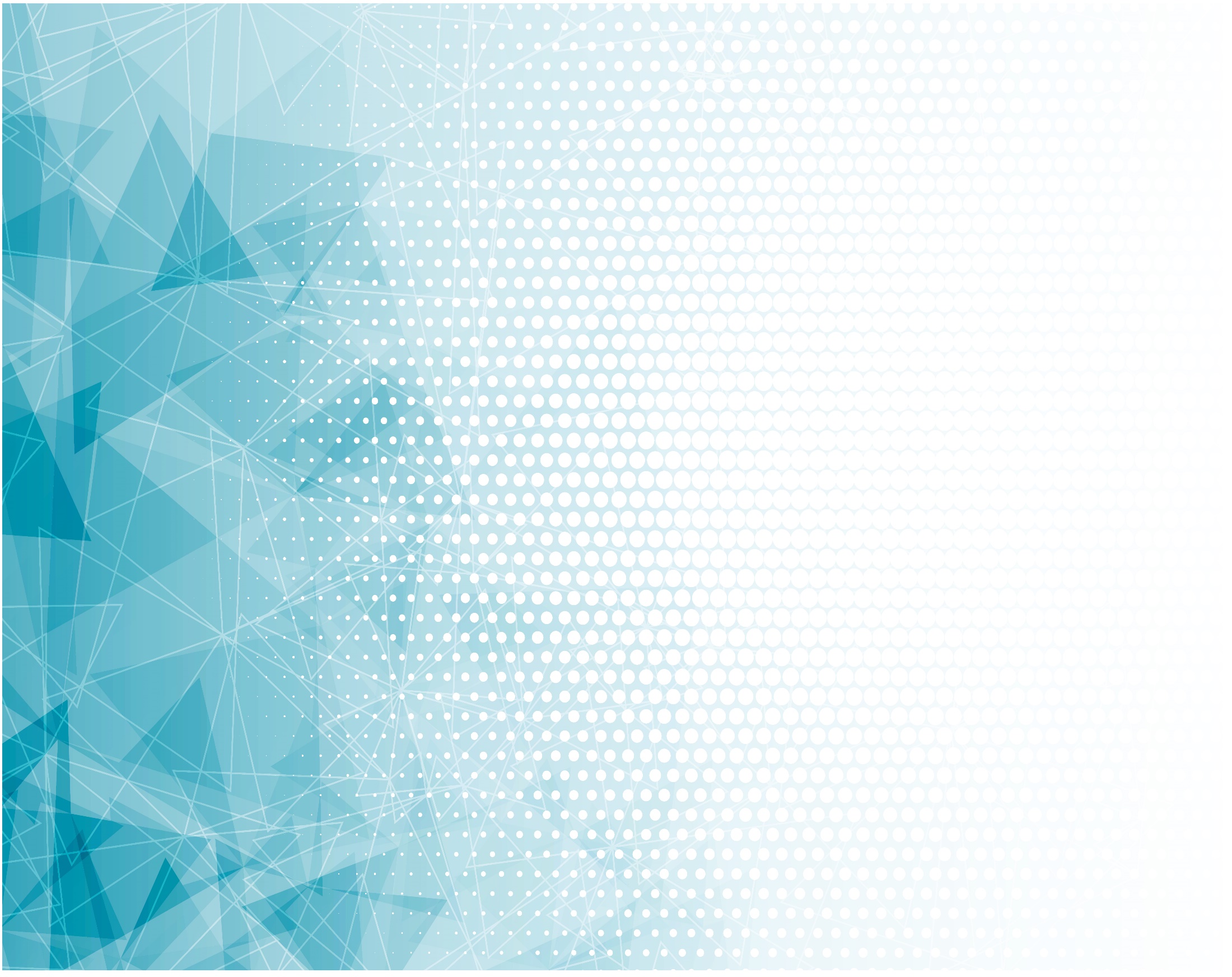 Припев: 
О источник вечной жизни,
Я стремлюсь к тебе! [к тебе]
Там, в родном 
Краю Отчизны,
Мир найду душе.
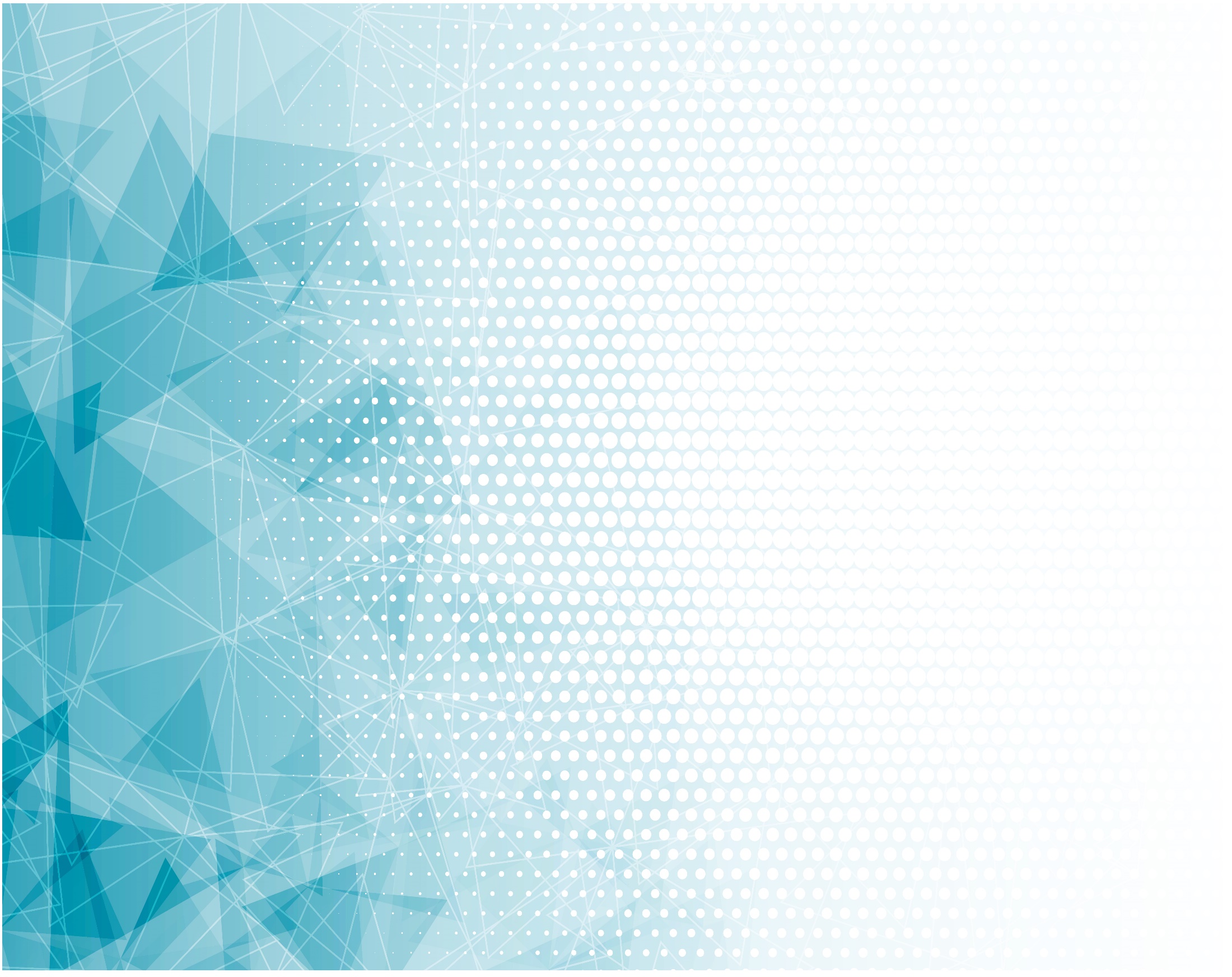 Да, там, 
В краю блаженном,
Средь райских берегов,
Пред Агнцем совершенным
Несёшь ты всем любовь.
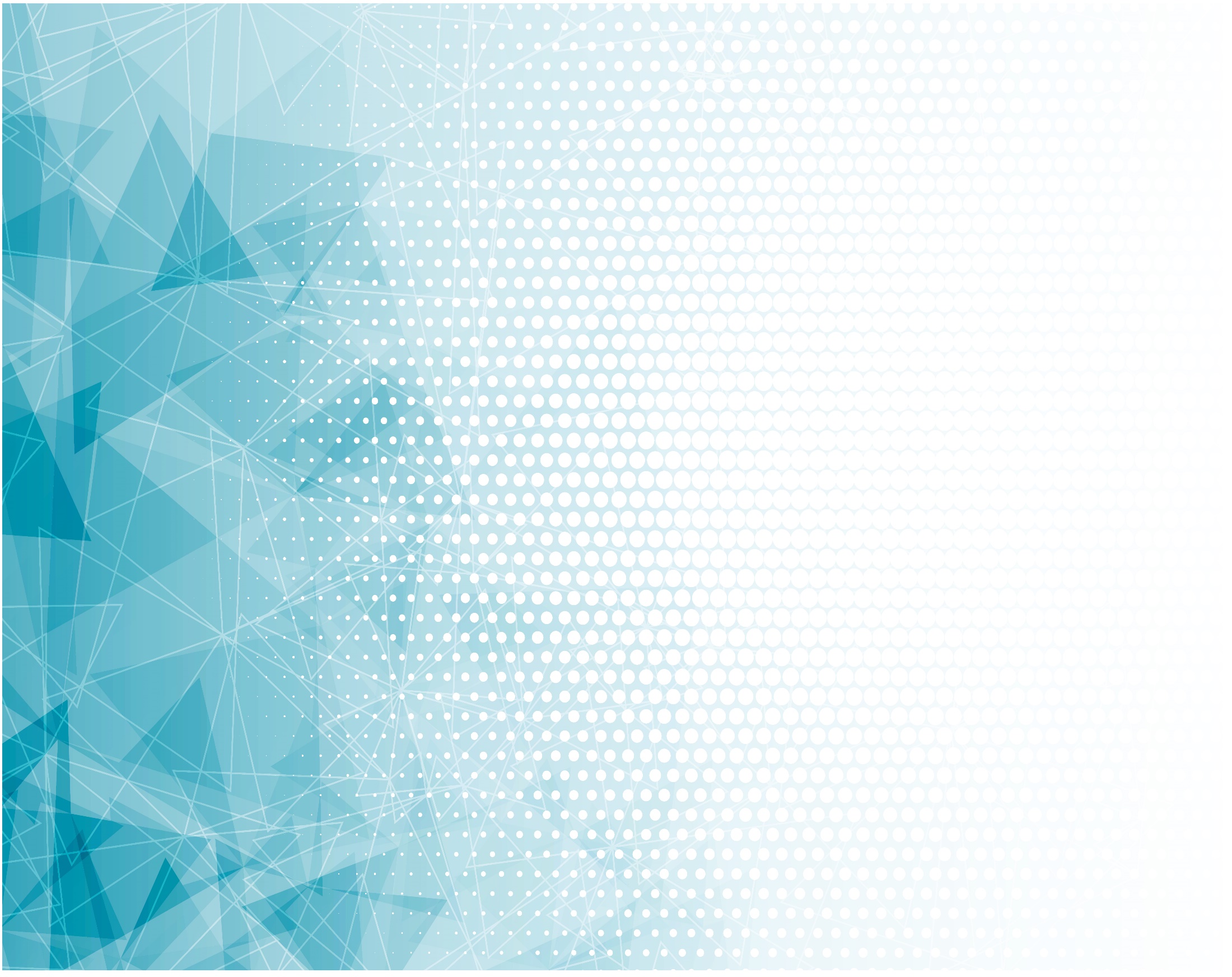 Припев: 
О источник вечной жизни,
Я стремлюсь к тебе! [к тебе]
Там, в родном 
Краю Отчизны,
Мир найду душе.
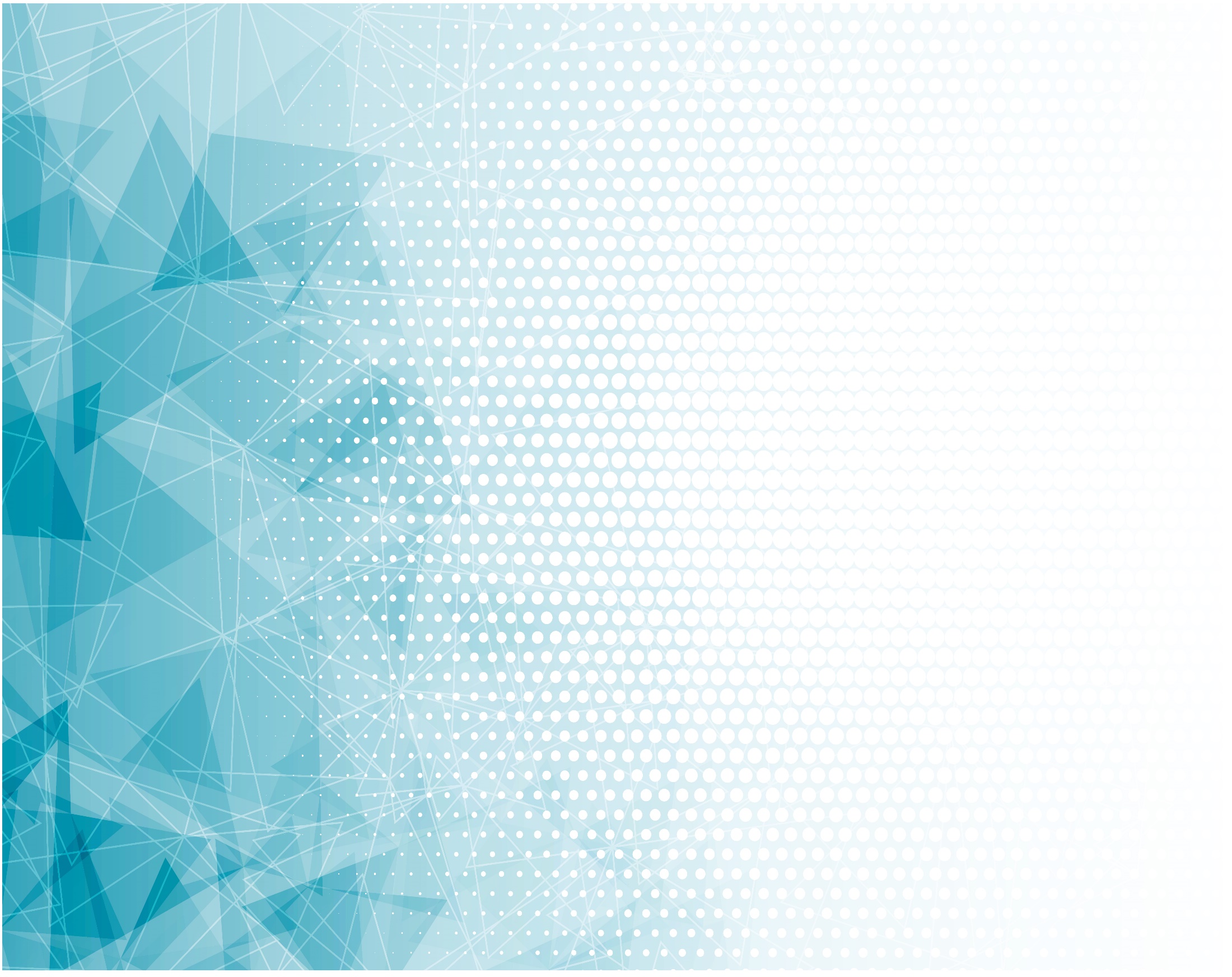 Восторг, и мир,
И радость 
Наполнит сердце нам,
Когда мы вкусим сладость,
Прильнув к твоим водам.
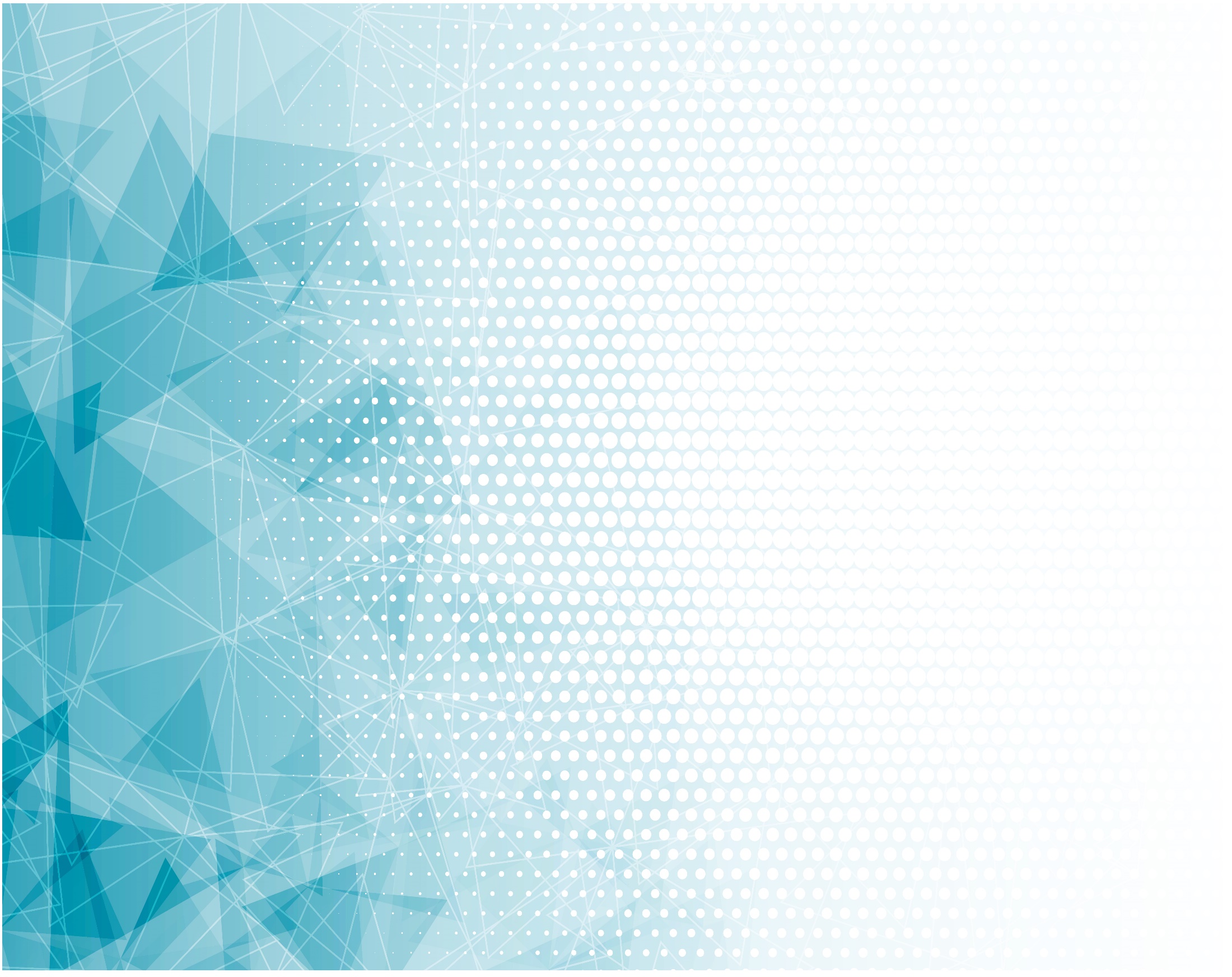 Припев: 
О источник вечной жизни,
Я стремлюсь к тебе! [к тебе]
Там, в родном 
Краю Отчизны,
Мир найду душе.